español, con Quique
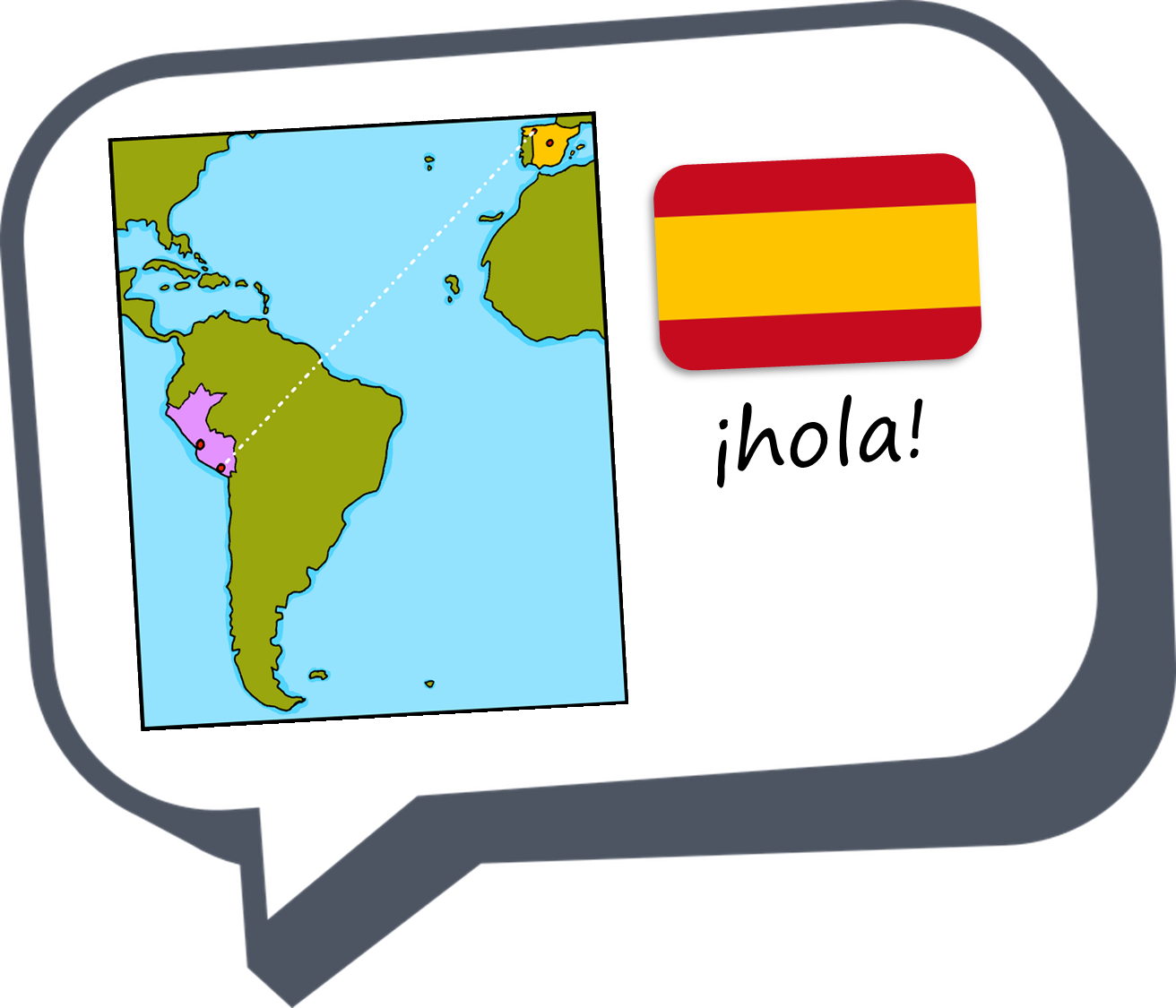 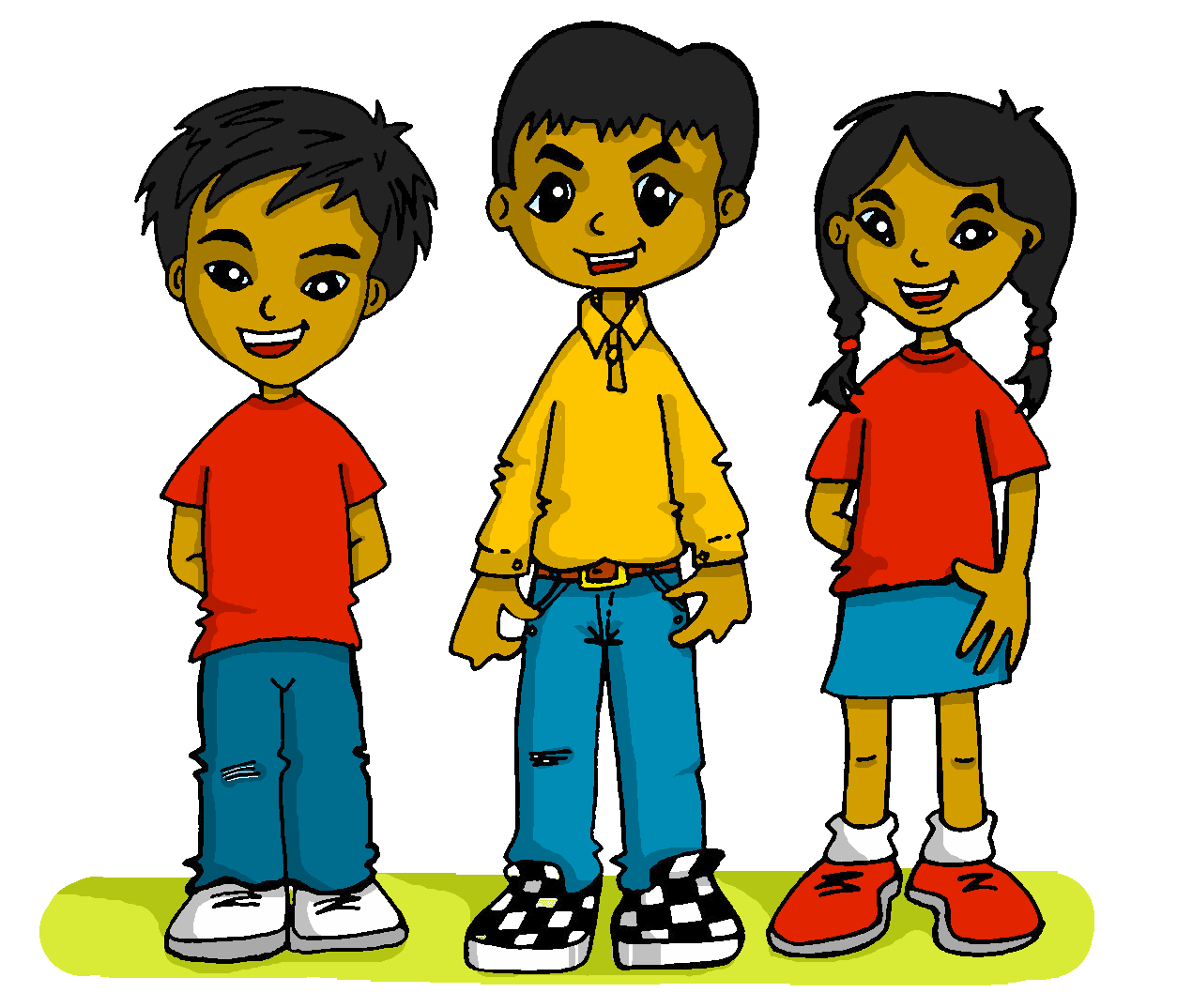 Saying how many and describing things
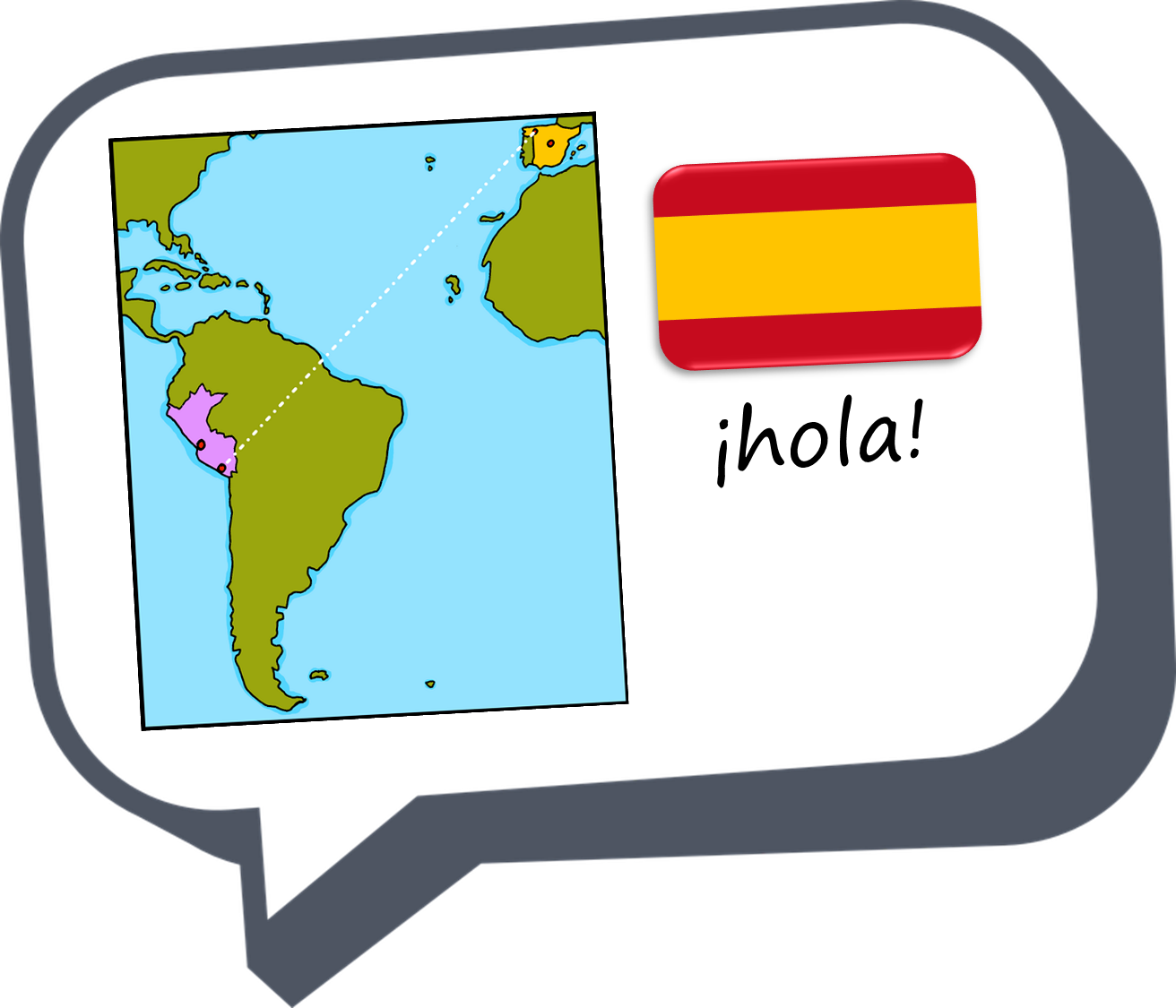 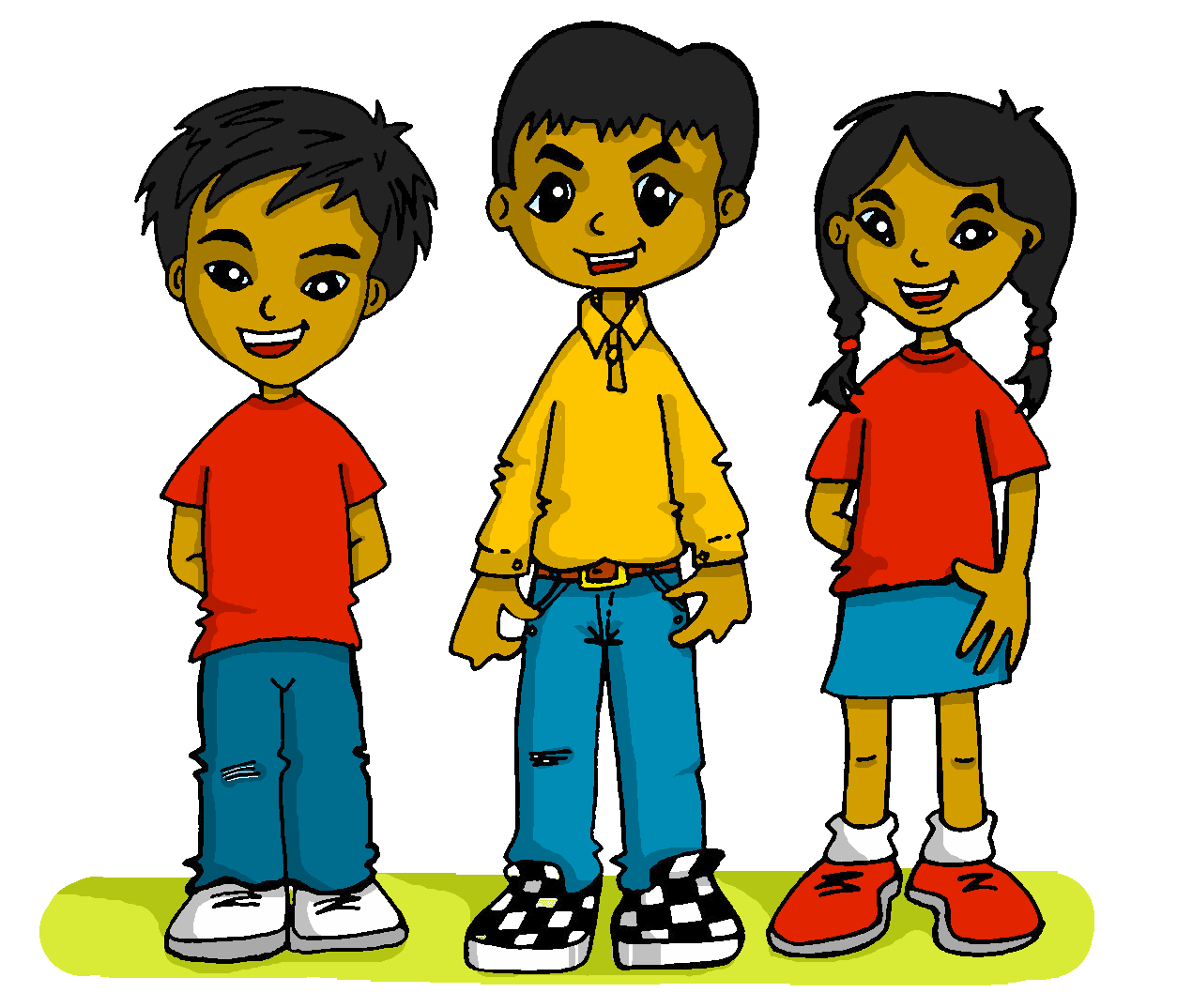 amarillo
- Knowledge quiz
[Speaker Notes: Artwork by Steve Clarke. All additional pictures selected are available under a Creative Commons license, no attribution required.

The frequency rankings for words that occur in this PowerPoint which have been previously introduced in the resources are given in the SOW (excel document) and in the resources that first introduced and formally re-visited those words. 

For any other words that occur incidentally in this PowerPoint, frequency rankings will be provided in the notes field wherever possible.

This lesson includes an assessment of the vocabulary and grammar knowledge from the first two terms of this year’s course.  There is a phonics assessment in Week 11.Note: there are no follow up activities this week, but there is an Easter activity at the end of the quiz.  This could be used in a follow up slot, more than once, during this week, as appropriate.The quiz can be completed on paper with pupils writing numbered answers. Alternatively there is a word document for printing.There is an answer sheet for teachers.  Alternatively, answers are provided on slides for pupils to correct their own or a partner’s.
 
Source: Davies, M. & Davies, K. (2018). A frequency dictionary of Spanish: Core vocabulary for learners (2nd ed.). Routledge: London]
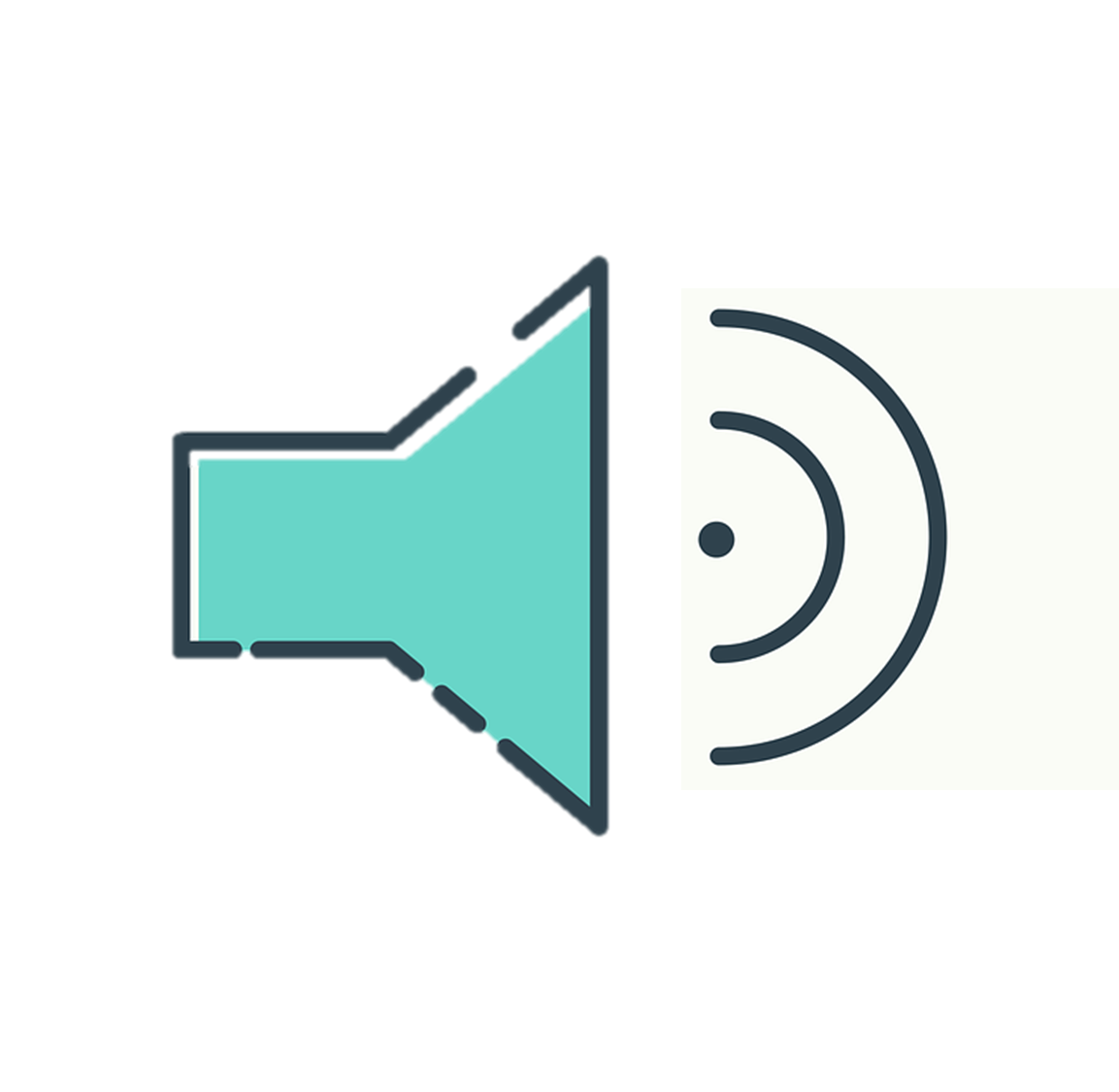 Vocabulary
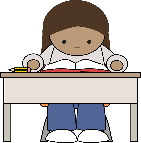 At home, Nina speaks Aymara, a language spoken by Aymara people of Peru and Bolivia. She is learning Spanish at school, like you.  Help Nina by answering the questions in this quiz.
escuchar
A  For each question, put a cross (x) under the English meaning that matches what you hear.
You will hear each Spanish word twice. Choose one correct answer only.
1
2
3
[Speaker Notes: Timing: 20-25 minutes (all assessment slides)
Aim: to practise aural comprehension of vocabulary taught in terms 1 and 2 (weeks 1-23) of the course.
Procedure:
1. Click the audio buttons to play each item. (The words are recorded twice with a pause to allow pupils to process the information).
2. Pupils can either write 1C, etc.. or if they have the assessment on a print out they can put a X in the correct box.
3. After items 1-3, continue to the next slide to complete the remainder of the task.

Transcript:
1. oreja…..oreja
2. jueves…..jueves
3. cómo…..cómo4. descansar…..descansar
5. hoy…..hoy
6. hacer…..hacer]
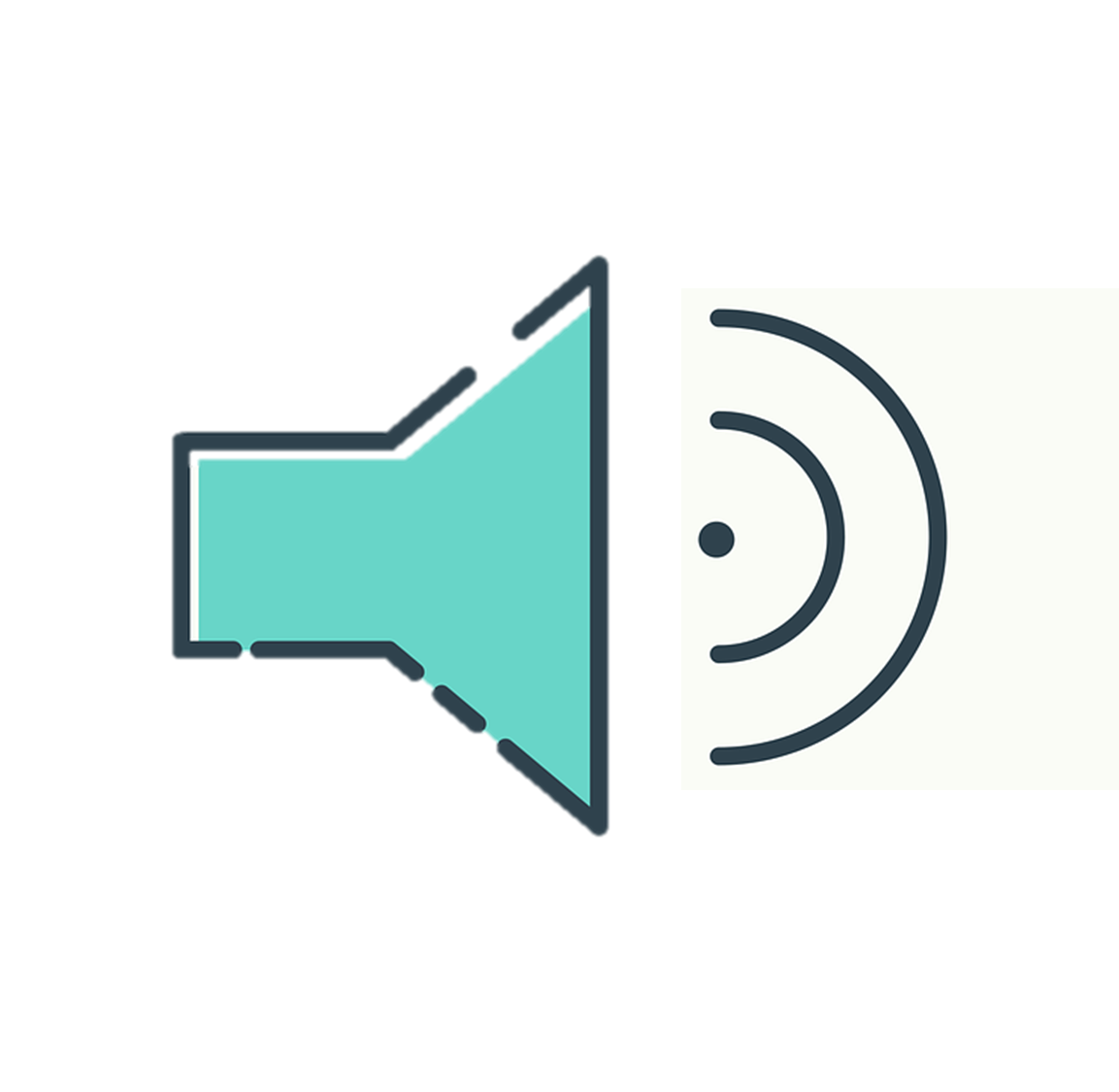 Vocabulary
escuchar
A  For each question, put a cross (x) under the English meaning that matches what you hear.
You will hear each Spanish word twice. Choose one correct answer only.
4
5
6
[Speaker Notes: Timing: 20-25 minutes (all assessment slides)
Aim: to practise aural comprehension of vocabulary taught in weeks 1-23 of the course.
Procedure:
1. Click the audio buttons to play each item. (The words are recorded twice with a pause to allow pupils to process the information).
2. Pupils can either write 1C, etc.. or if they have the assessment on a print out they can put a X in the correct box.

Transcript:
1. oreja…..oreja
2. jueves…..jueves
3. cómo…..cómo
4. descansar…..descansar
5. hoy…..hoy
6. hacer…..hacer]
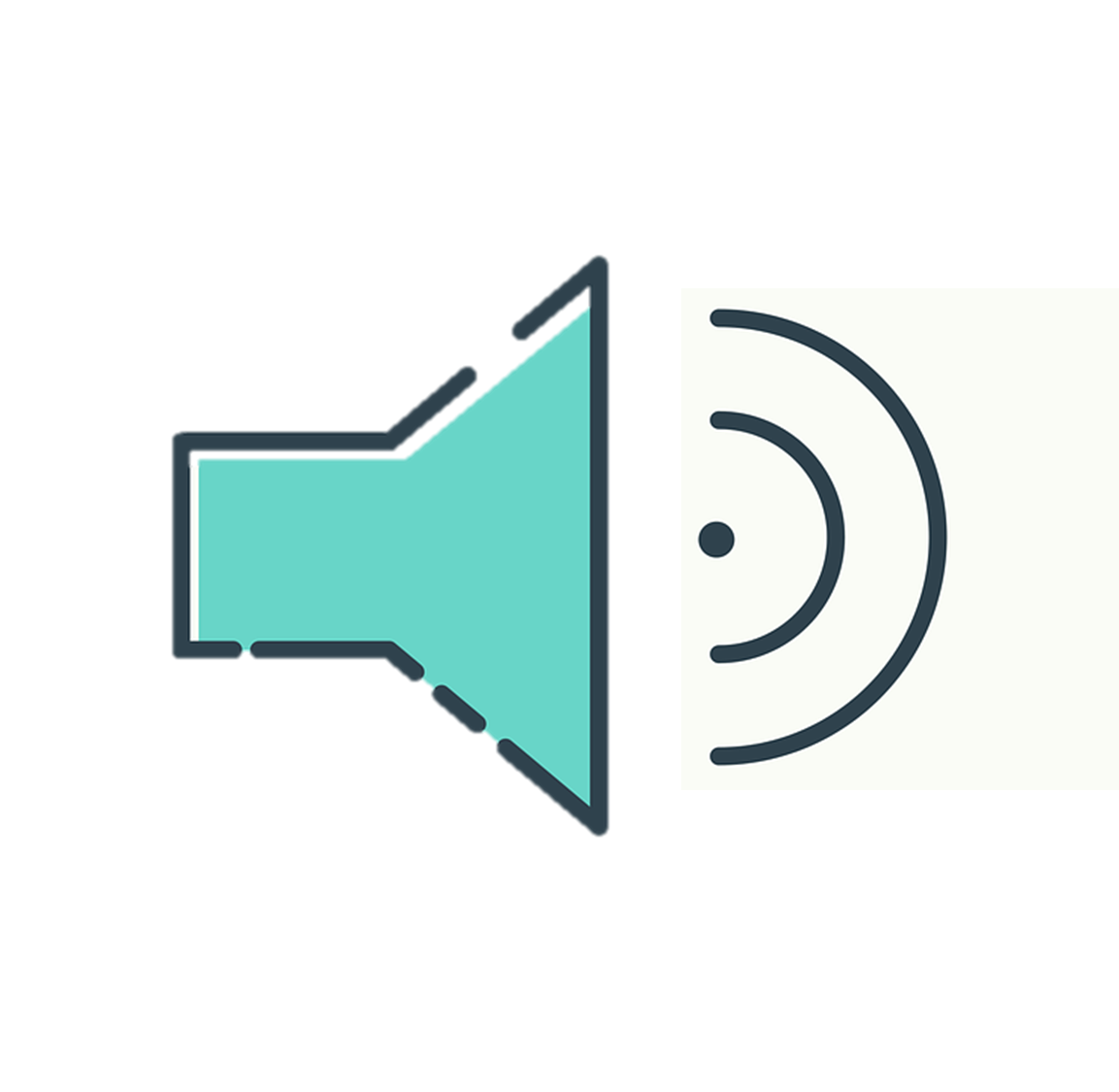 Vocabulary
escuchar
B  For each question, put a cross (x) under the type of word you hear. You will hear each Spanish word twice. Choose one correct answer only.
1
2
3
4
5
[Speaker Notes: Procedure:
1. Click the audio buttons to play each item. (The words are recorded twice with a pause to allow pupils to process the information).
2. Pupils can either write 1C, etc.. or if they have the assessment on a print out they can put a X in the correct box.
3. When complete, continue to the next task.

Transcript:
estadio..…estadio
revista…..revista
boca…boca
once…..once
responder…..responder]
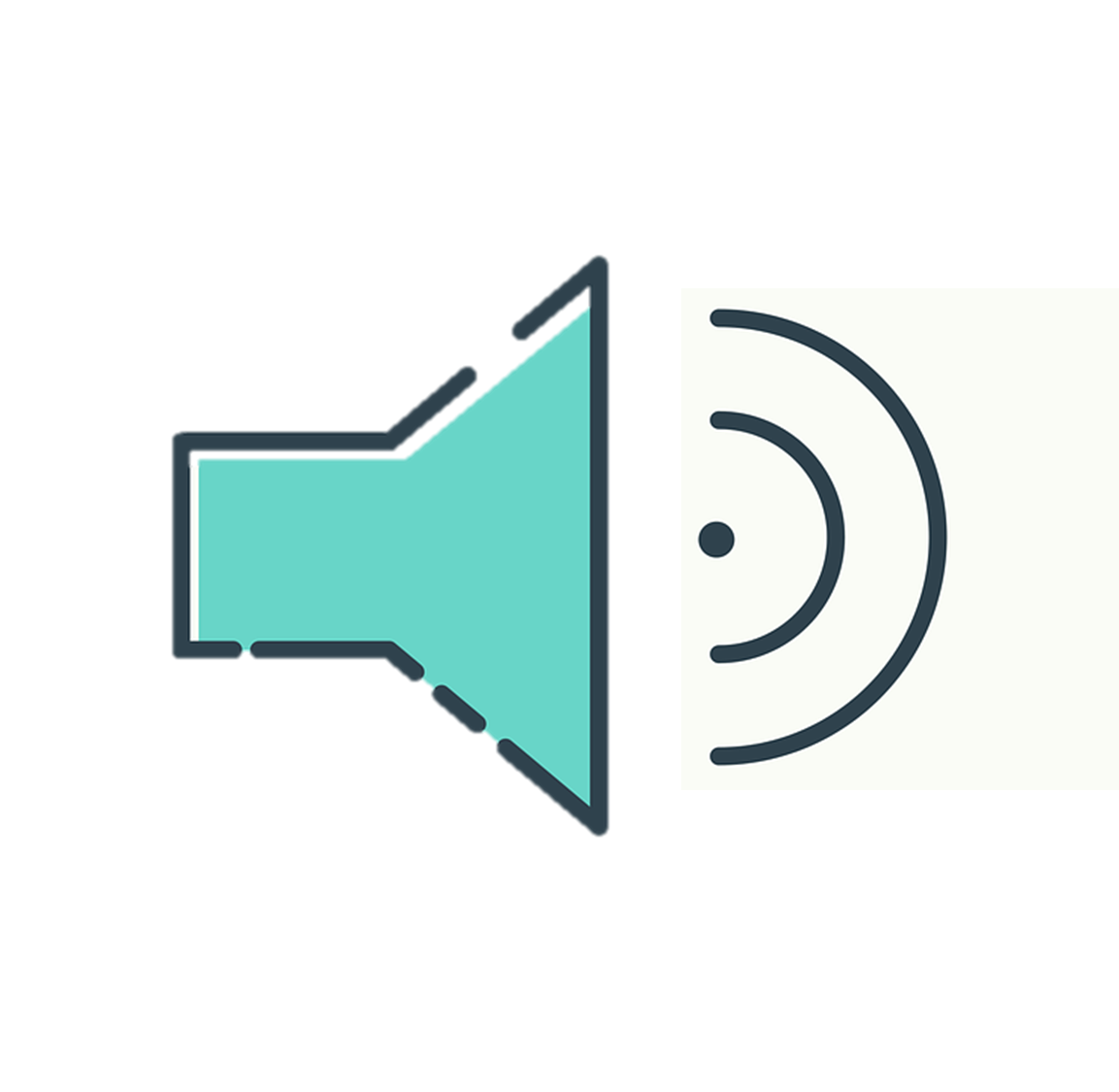 Grammar
C Put a cross (x) next to the person or people that the sentence is about.You will hear each Spanish sentence twice.
escuchar
1
2
3
4
5
6
[Speaker Notes: Procedure:
1. Click the audio buttons to play each item. (The words are recorded twice with a pause to allow pupils to process the information).
2. Pupils can either write 1C, etc.. or if they have the assessment on a print out they can put a X in the correct box.
3. When complete, continue to the reading.

Transcript:
1. Monto en bicicleta.
2. Paseas por la ciudad.
3. Aprendes la información.
4. Busca un parque.
5. Hace una actividad.
6. Uso un instrumento.]
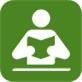 A  Translate the underlined Spanish word to complete each English sentence.
 
1. Aprendo el libro.			I _____________ the book.	
2. Hay cinco días			There are ___________ days.	
3. La idea es divertida.		The idea is_____________ . 
4. ¿Usas un lápiz?			Do you use ___________? 
5. ¿Responde a la profesora?		Is s/he _____________ the teacher?
6. Tiene tres dedos.			It has three _____________ .	
7. Estoy en el campo.			I am in ___________________.	
8. El país es interesante.		The _____________ is interesting. 
9. La habitación es rara.		The __________ is strange. 
10. El mensaje es en inglés.		The message is _____________ .
leer
[Speaker Notes: Aim: to practise written recall of previously taught vocabulary.

Procedure:
Ensure that the task is clear.  
Pupils could write 1 – 10 and the individual English word meanings (or they could fill in if they have printed assessment sheets).]
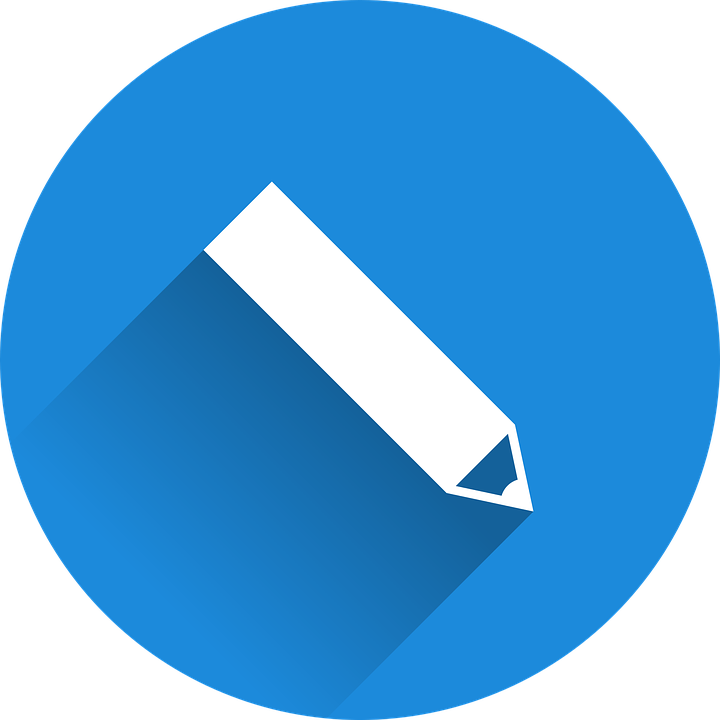 escribir
B  Translate the underlined English words to complete the Spanish sentence.
1. I visit the church with dad.		Visito la iglesia _____ __________.	(write two words)
2. You are from Spain. 		_________ _____ España.		(write two words)
3. The square is old.			______ __________ es vieja.		(write two words)
4. You are in class.			Estás  ____ __________.			(write two words)
5. Eating is important.		__________ es importante.			(write one word)
6. What? A dog?			¿__________? 	 ¿un perro? 		(write one word)
7. I’m reading a piece of news.  	Leo una ___________. 			(write one word)
8. It’s important to do exercise in the afternoon.				(write three words)
  Es importante hacer ejercicio ____ ____ __________.
[Speaker Notes: Aim: to practise written production of previously taught vocabulary.

Procedure:
Ensure that the task is clear.  
Pupils could write 1 – 10 and the individual English word meanings (or they could fill in if they have printed assessment sheets).]
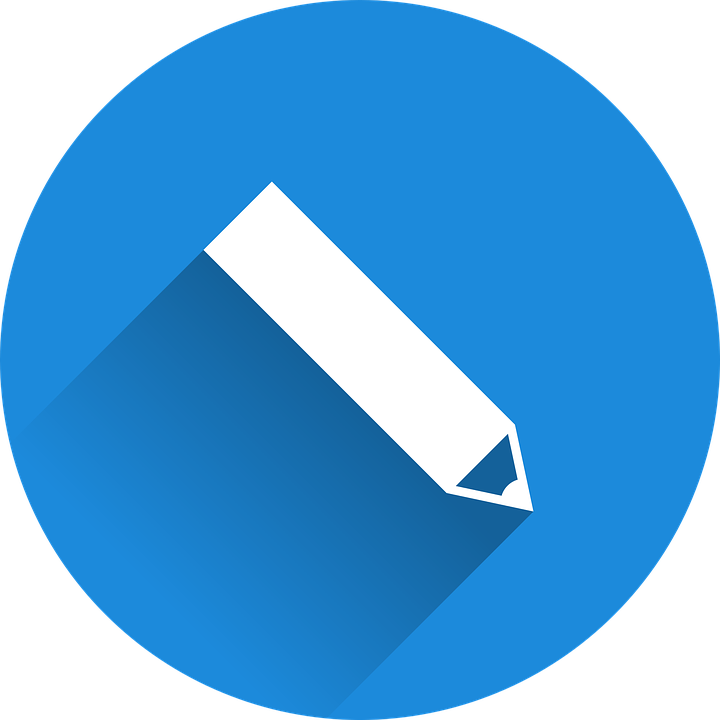 escribir
C Write the opposite word in Spanish.
1. ¡Buenas tardes! - ________________2. allí - _____________ 3. no - __________________
4. el pie - ______________
5. el padre - ________
[Speaker Notes: Aim: to practise written production of previously taught vocabulary.

Procedure:
Ensure that the task is clear.  
Pupils could write the answers only (or they could fill in if they have printed assessment sheets).]
Grammar
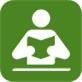 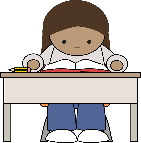 Like English, Aymara doesn’t have grammatical gender and adjectives go before the noun.  Verb forms are different, too. Help Nina with her Spanish grammar by answering the questions in this part of the quiz.
leer
A
[Speaker Notes: Aim: to practise written recall of previously taught grammar.

Procedure:
Ensure that the task is clear.  
Pupils could write the correct English pronouns (or they could fill in if they have printed assessment sheets).]
Grammar
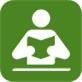 B   Put a (X) next to the English meaning that seems best for the Spanish word in bold.
leer
C Put a (X) next to the words that could finish this sentence. Remember the personal ‘a’.
[Speaker Notes: Aim: to practise written recall of previously taught grammar.

Procedure:
Ensure that the task is clear.  
Pupils could write the correct English pronouns (or they could fill in if they have printed assessment sheets).]
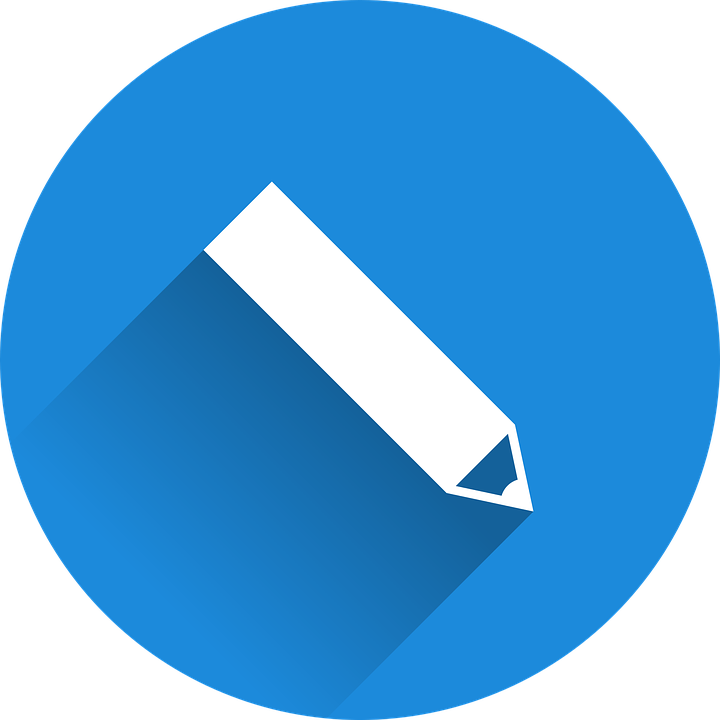 D Write the Spanish word for ‘a’.1. _______  ordenador (m)2. _______  mesa (f)
E  Write the Spanish word for ‘the’. 
1.  ________ puerta. (f)2.  ________ español. (m)F Write the Spanish word for ‘some’.1. _______  dibujos (mpl)2. _______  cartas (fpl)
G  Write the Spanish word for ‘how many’. 
1. ¿ ________ palabras? (fpl)2. ¿ ________ bocadillos? (mpl)
escribir
[Speaker Notes: Aim: to practise written production of previously taught grammar

Procedure:
Ensure that the task is clear.  
Pupils could write the answers only (or they could fill in if they have printed assessment sheets).]
Saying how many and describing things
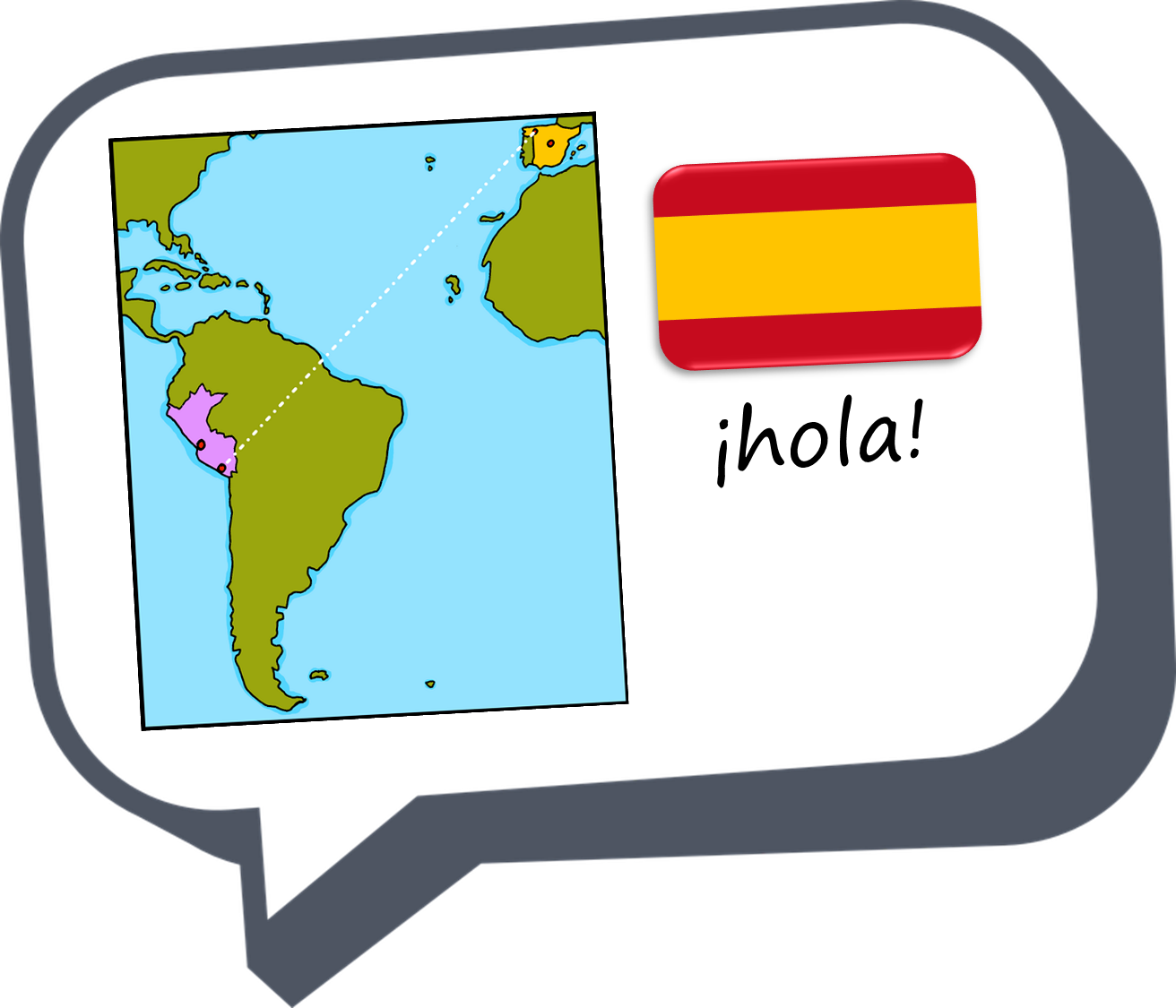 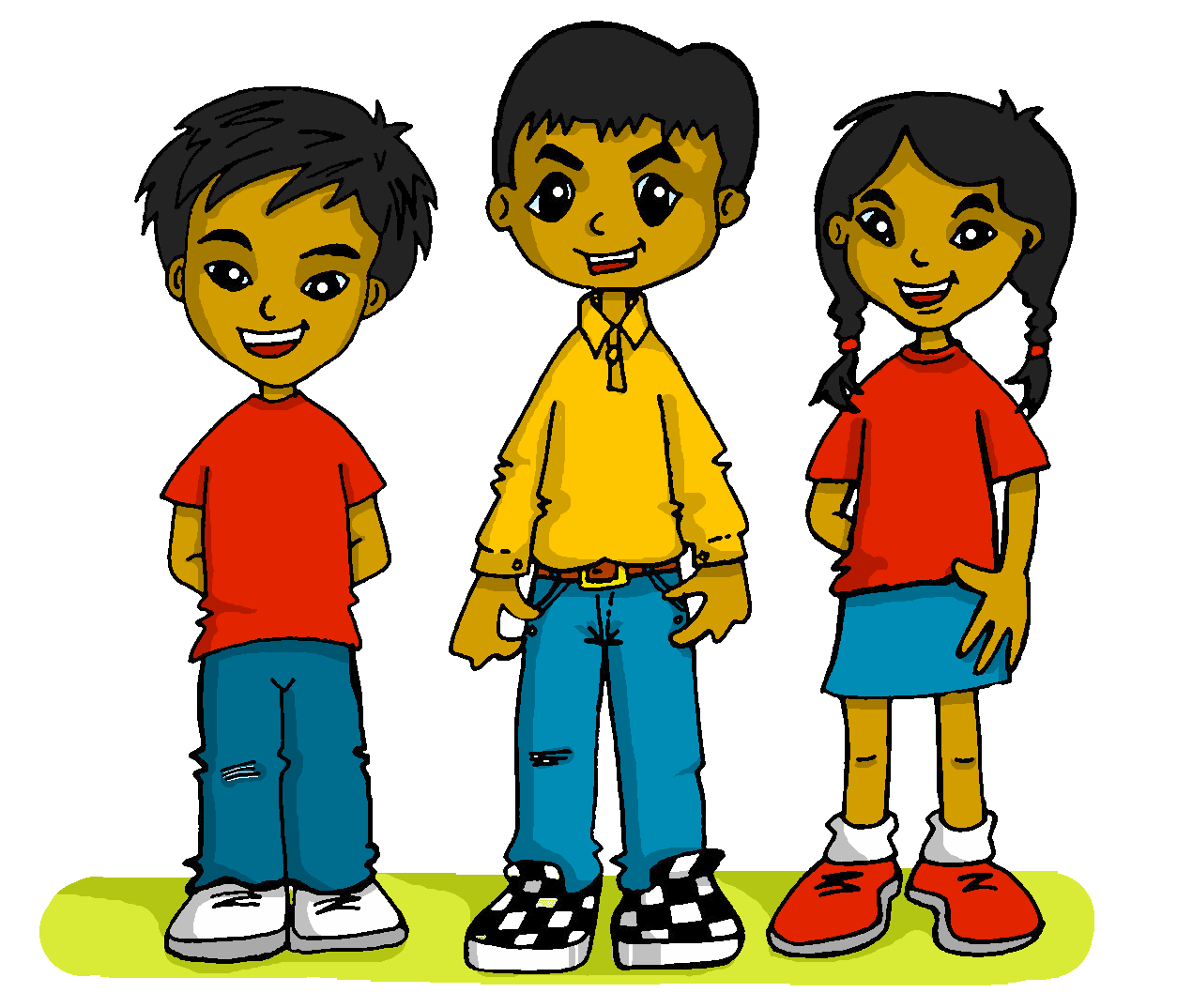 amarillo
- Knowledge quiz
[Speaker Notes: Artwork by Steve Clarke. All additional pictures selected are available under a Creative Commons license, no attribution required.

The frequency rankings for words that occur in this PowerPoint which have been previously introduced in the resources are given in the SOW (excel document) and in the resources that first introduced and formally re-visited those words. 

For any other words that occur incidentally in this PowerPoint, frequency rankings will be provided in the notes field wherever possible.

This lesson includes an assessment of the vocabulary and grammar knowledge from the first two terms of this year’s course.  There is a phonics assessment in Week 11.Note: there are no follow up activities this week, but there is an Easter activity at the end of the quiz.  This could be used in a follow up slot, more than once, during this week, as appropriate.The quiz can be completed on paper with pupils writing numbered answers. Alternatively there is a word document for printing.There is an answer sheet for teachers.  Alternatively, answers are provided on slides for pupils to correct their own or a partner’s.
 
Source: Davies, M. & Davies, K. (2018). A frequency dictionary of Spanish: Core vocabulary for learners (2nd ed.). Routledge: London]
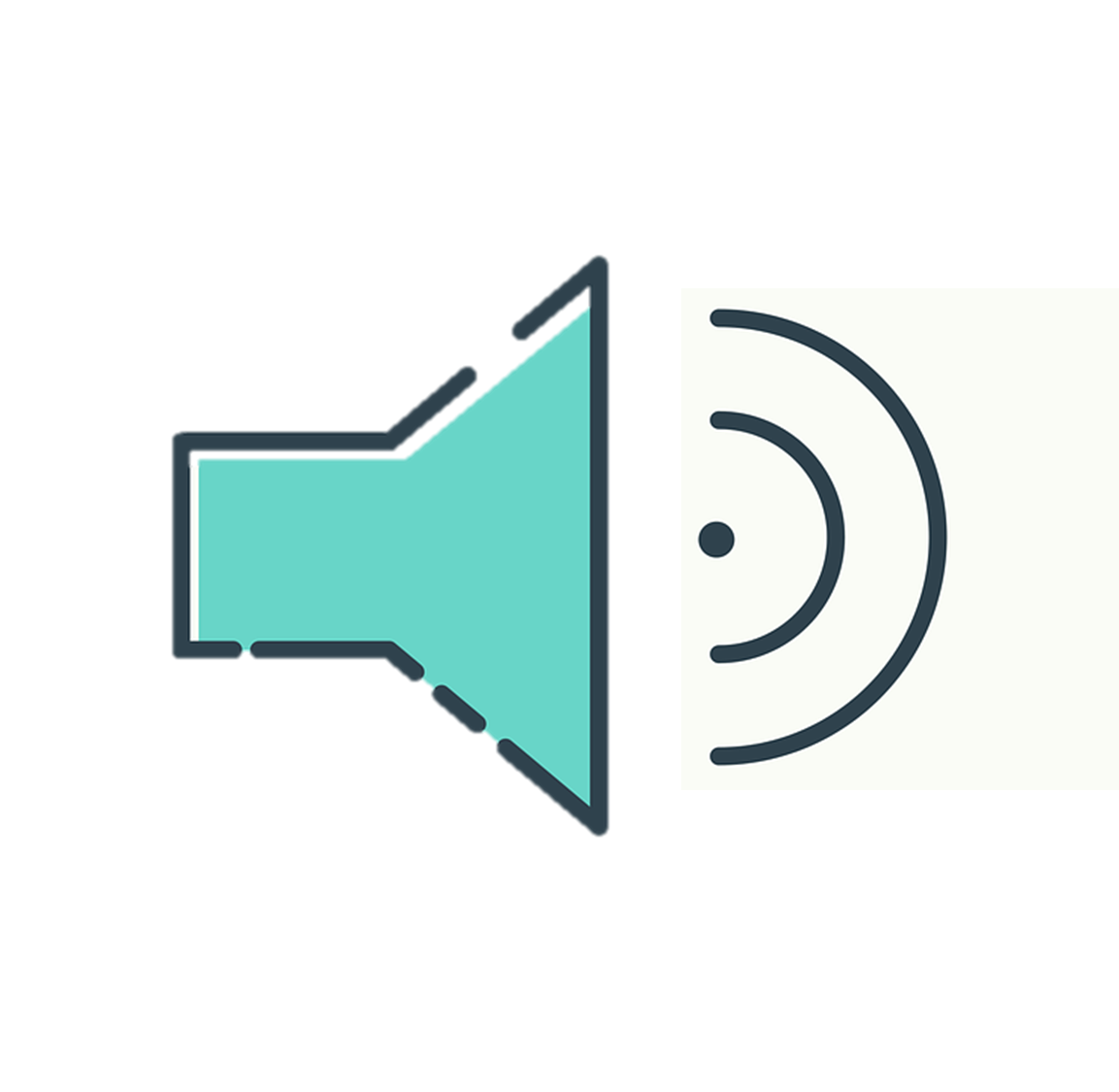 Vocabulary
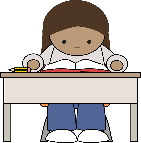 At home, Nina speaks Aymara, a language spoken by Aymara people of Peru and Bolivia. She is learning Spanish at school, like you.  Help Nina by answering the questions in this quiz.
escuchar
A  For each question, put a cross (x) under the English meaning that matches what you hear.
You will hear each Spanish word twice. Choose one correct answer only.
1
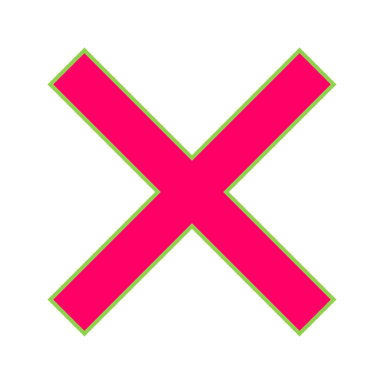 2
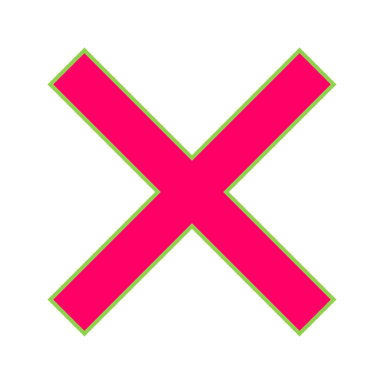 3
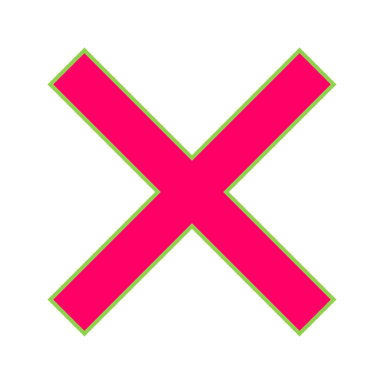 [Speaker Notes: Timing: 20-25 minutes (all assessment slides)
Aim: to practise aural comprehension of vocabulary taught in terms 1 and 2 (weeks 1-23) of the course.
Procedure:
1. Click the audio buttons to play each item. (The words are recorded twice with a pause to allow pupils to process the information).
2. Pupils can either write 1C, etc.. or if they have the assessment on a print out they can put a X in the correct box.
3. After items 1-3, continue to the next slide to complete the remainder of the task.

Transcript:
1. oreja…..oreja
2. jueves…..jueves
3. cómo…..cómo4. descansar…..descansar
5. hoy…..hoy
6. hacer…..hacer]
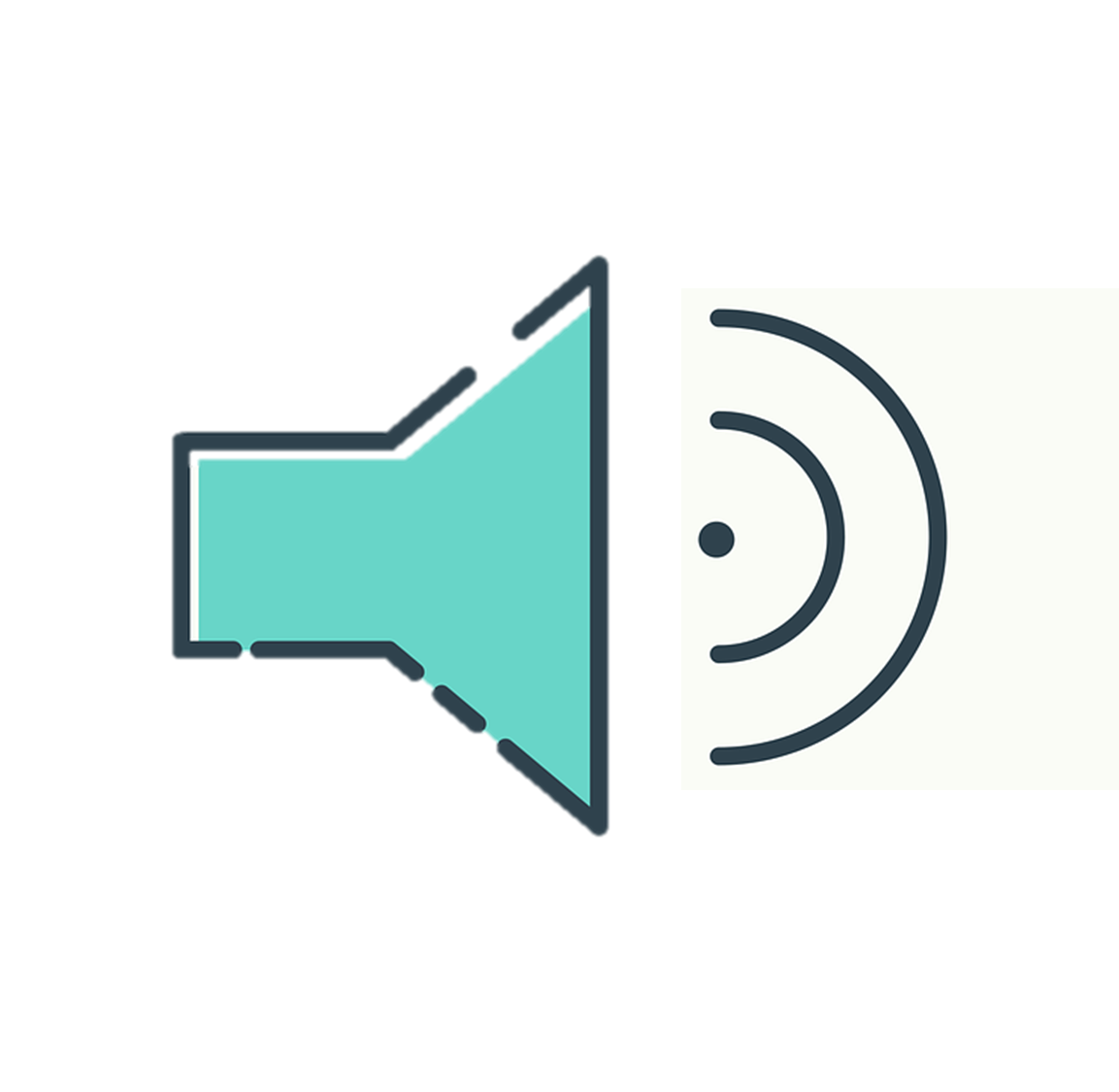 Vocabulary
escuchar
A  For each question, put a cross (x) under the English meaning that matches what you hear.
You will hear each Spanish word twice. Choose one correct answer only.
4
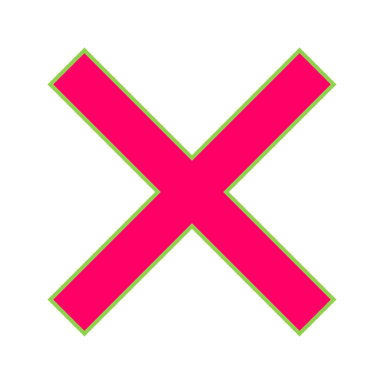 5
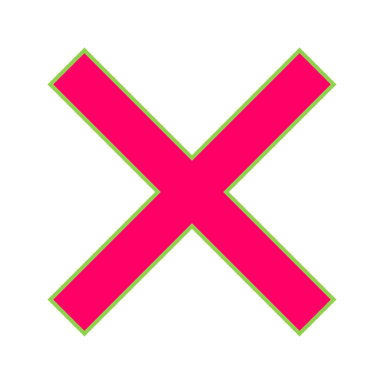 6
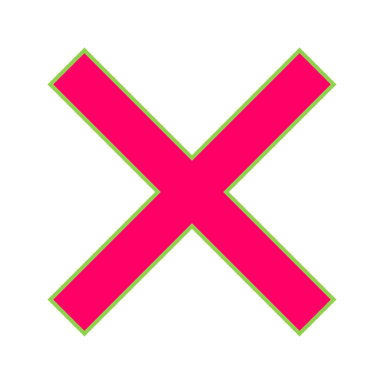 [Speaker Notes: Timing: 20-25 minutes (all assessment slides)
Aim: to practise aural comprehension of vocabulary taught in weeks 1-23 of the course.
Procedure:
1. Click the audio buttons to play each item. (The words are recorded twice with a pause to allow pupils to process the information).
2. Pupils can either write 1C, etc.. or if they have the assessment on a print out they can put a X in the correct box.

Transcript:
1. oreja…..oreja
2. jueves…..jueves
3. cómo…..cómo
4. descansar…..descansar
5. hoy…..hoy
6. hacer…..hacer]
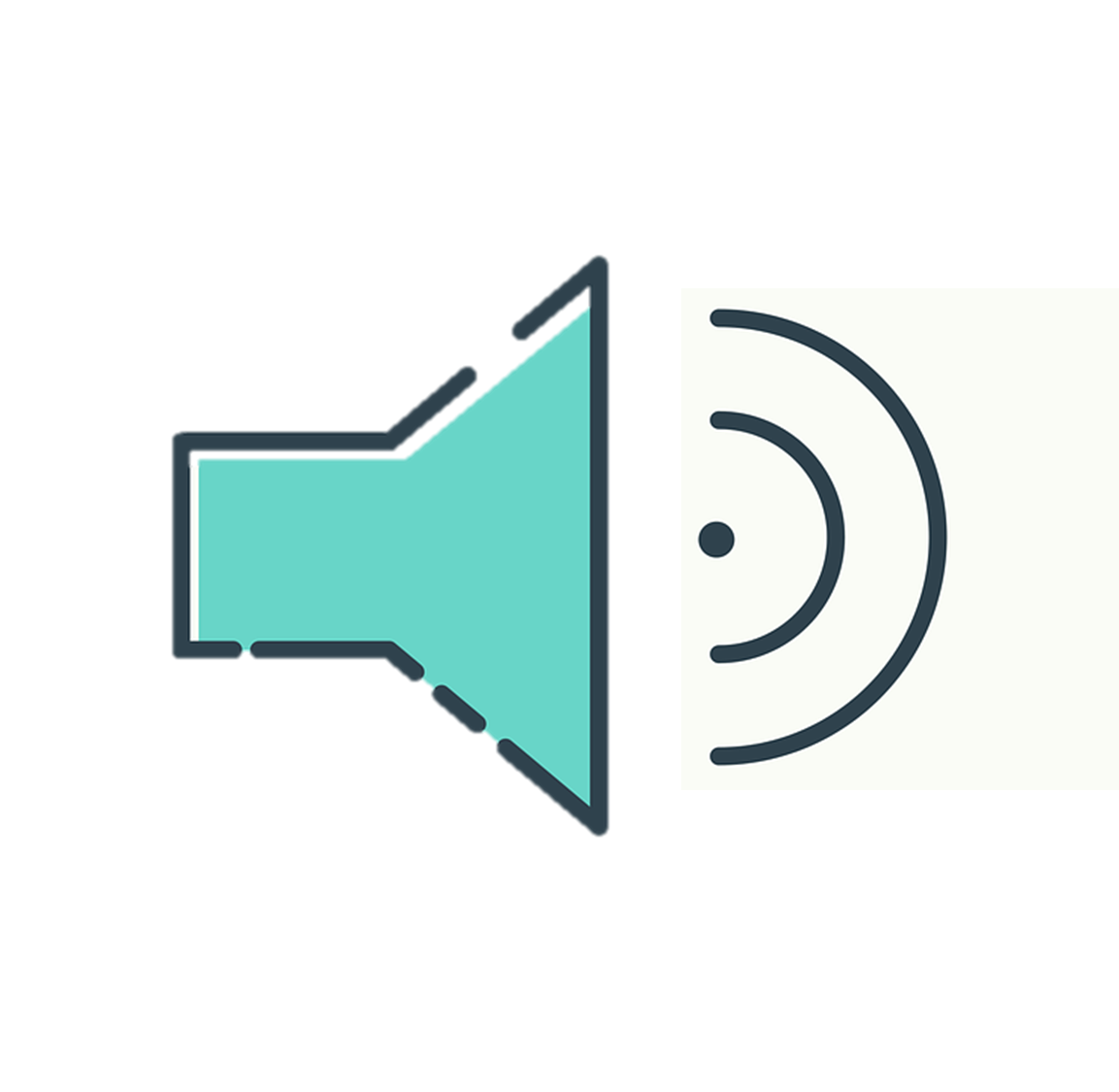 Vocabulary
escuchar
B  For each question, put a cross (x) under the type of word you hear. You will hear each Spanish word twice. Choose one correct answer only.
1
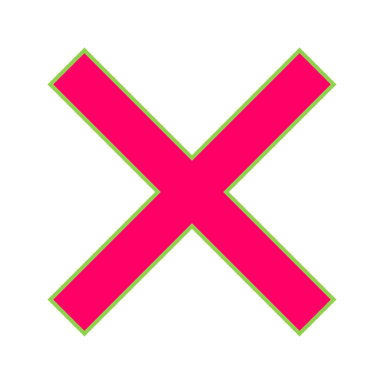 2
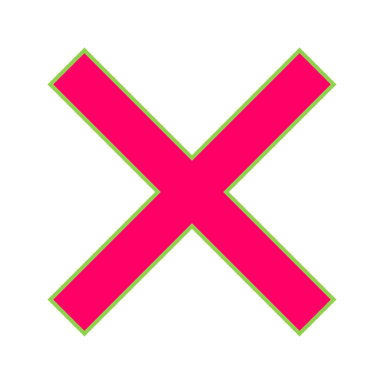 3
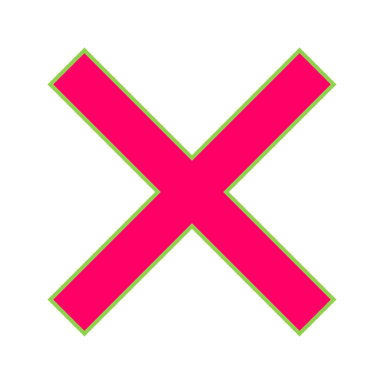 4
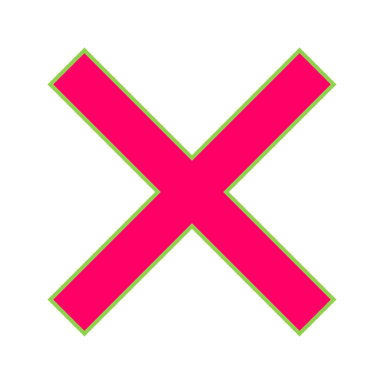 5
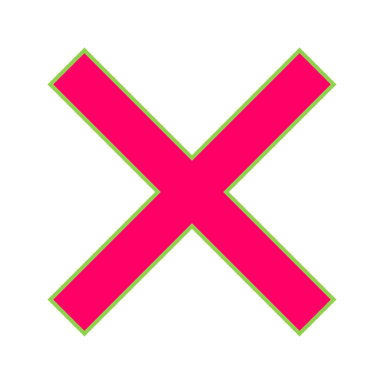 [Speaker Notes: Procedure:
1. Click the audio buttons to play each item. (The words are recorded twice with a pause to allow pupils to process the information).
2. Pupils can either write 1C, etc.. or if they have the assessment on a print out they can put a X in the correct box.
3. When complete, continue to the next task.

Transcript:
estadio..…estadio
revista…..revista
boca…boca
once…..once
responder…..responder]
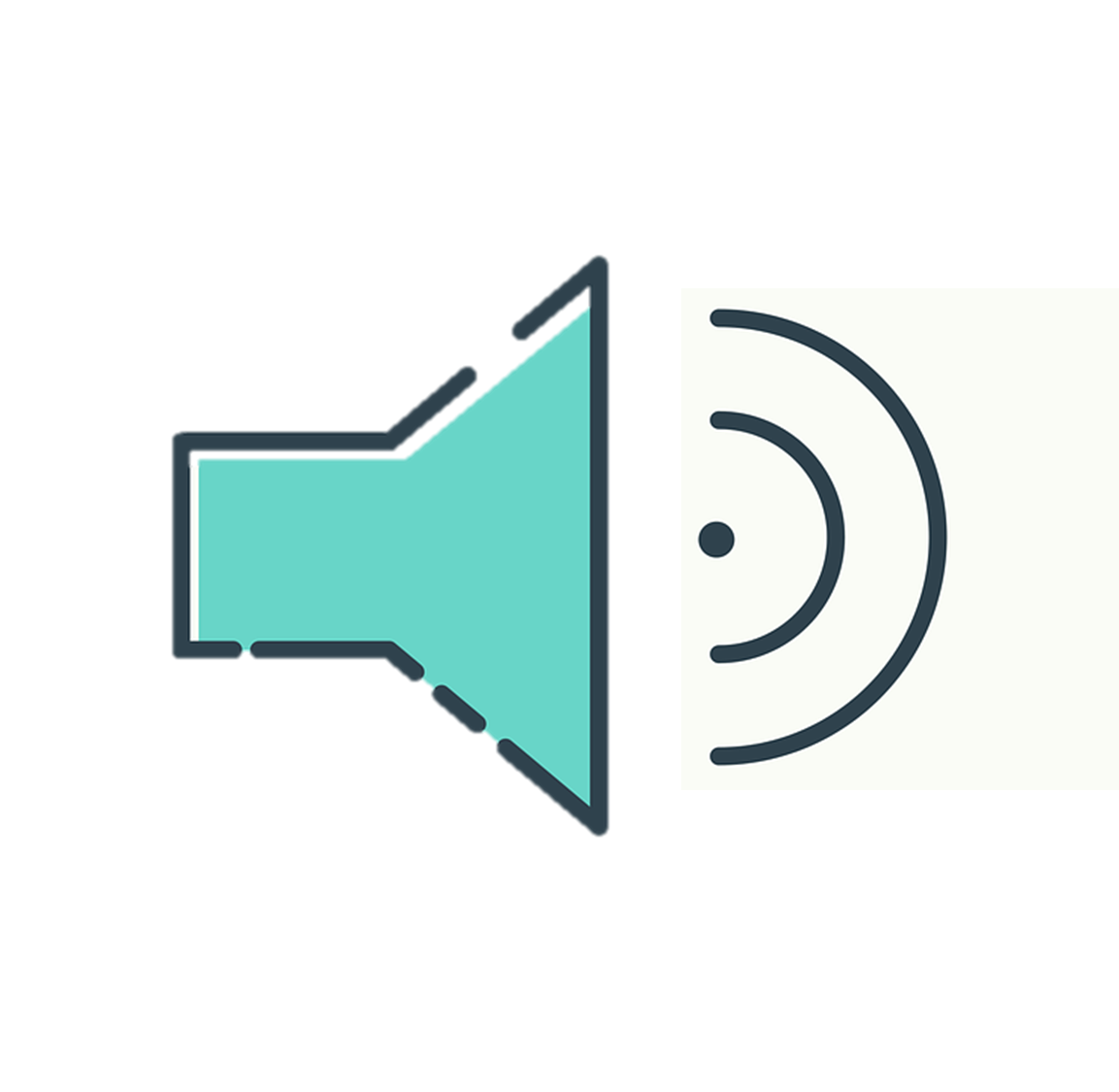 Grammar
C Put a cross (x) next to the person or people that the sentence is about.You will hear each Spanish sentence twice.
escuchar
1
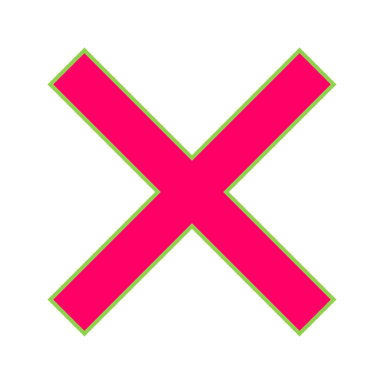 2
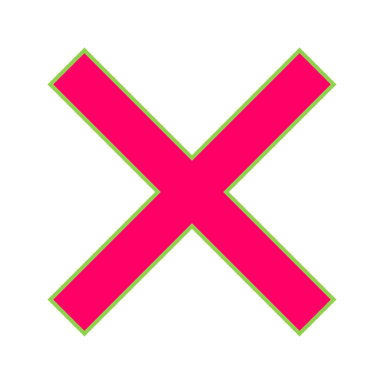 3
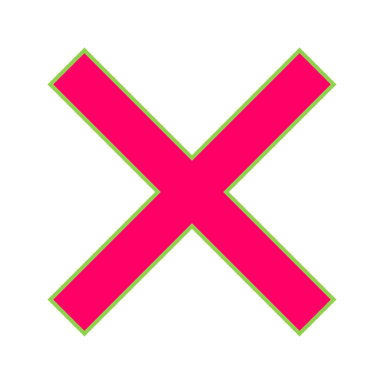 4
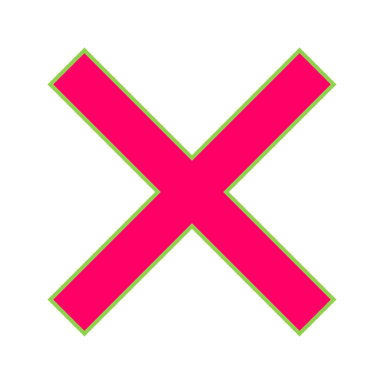 5
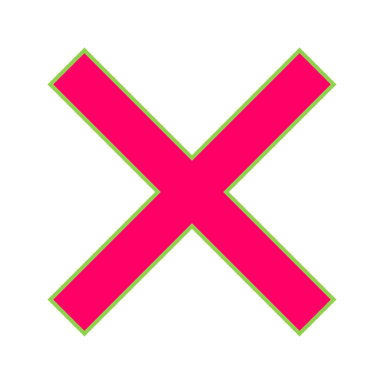 6
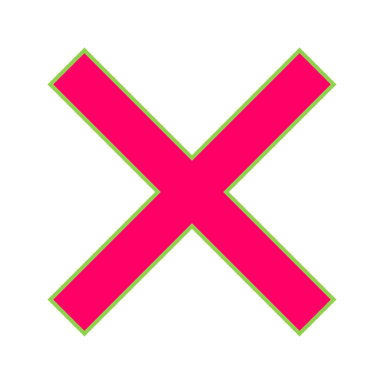 [Speaker Notes: Procedure:
1. Click the audio buttons to play each item. (The words are recorded twice with a pause to allow pupils to process the information).
2. Pupils can either write 1C, etc.. or if they have the assessment on a print out they can put a X in the correct box.
3. When complete, continue to the reading.

Transcript:
1. Monto en bicicleta.
2. Paseas por la ciudad.
3. Aprendes la información.
4. Busca un parque.
5. Hace una actividad.
6. Uso un instrumento.]
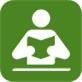 A  Translate the underlined Spanish word to complete each English sentence.
 
1. Aprendo el libro.			I _____________ the book.	
2. Hay cinco días			There are ___________ days.	
3. La idea es divertida.		The idea is_____________ . 
4. ¿Usas un lápiz?			Do you use ___________? 
5. ¿Responde a la profesora?		Is s/he _____________ the teacher?
6. Tiene tres dedos.			It has three _____________ .	
7. Estoy en el campo.			I am in ___________________.	
8. El país es interesante.		The _____________ is interesting.
9. La habitación es rara.		The __________ is strange. 
10. El mensaje es en inglés.		The message is _____________ .
leer
learn
five
fun/funny
a pencil
answering
fingers
the country(side)
country
room
in English
[Speaker Notes: Aim: to practise written recall of previously taught vocabulary.

Procedure:
Ensure that the task is clear.  
Pupils could write 1 – 10 and the individual English word meanings (or they could fill in if they have printed assessment sheets).]
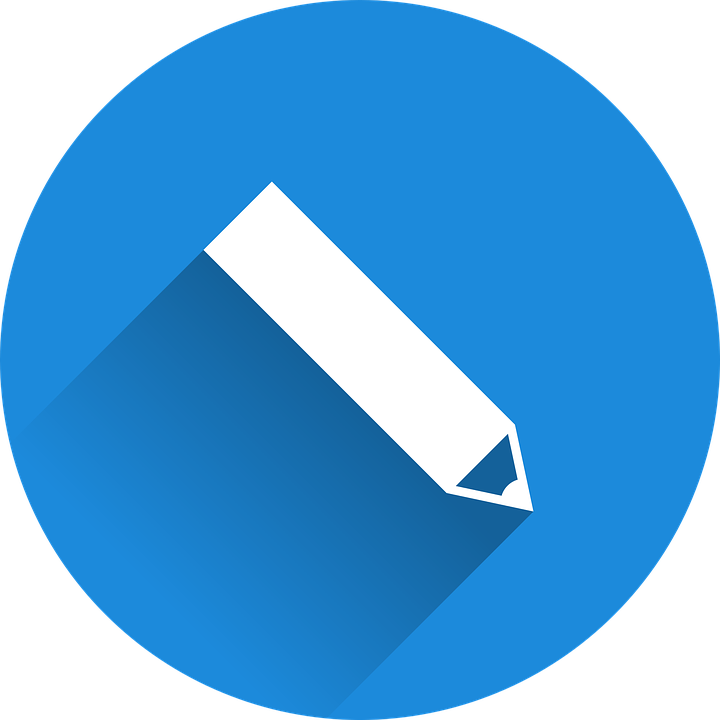 escribir
B  Translate the underlined English words to complete the Spanish sentence.
1. I visit the church with dad.		Visito la iglesia _____ __________.	(write two words)
2. You are from Spain. 		_________ _____ España.		(write two words)
3. The square is old.			______ __________ es vieja.		(write two words)
4. You are in class.			Estás  ____ __________.			(write two words)
5. Eating is important.			__________ es importante.		(write one word)
6. What? A dog?			¿__________? 	 ¿un perro? 		(write one word)
7. I’m reading a piece of news.  	Leo una ___________. 			(write one word)
8. It’s important to do exercise in the afternoon.				(write three words)
  Es importante hacer ejercicio ____ ____ __________.
con papá
Eres      de
La       plaza
en     clase
Comer
Qué
noticia
por   la    tarde
[Speaker Notes: Aim: to practise written production of previously taught vocabulary.

Procedure:
Ensure that the task is clear.  
Pupils could write 1 – 10 and the individual English word meanings (or they could fill in if they have printed assessment sheets).]
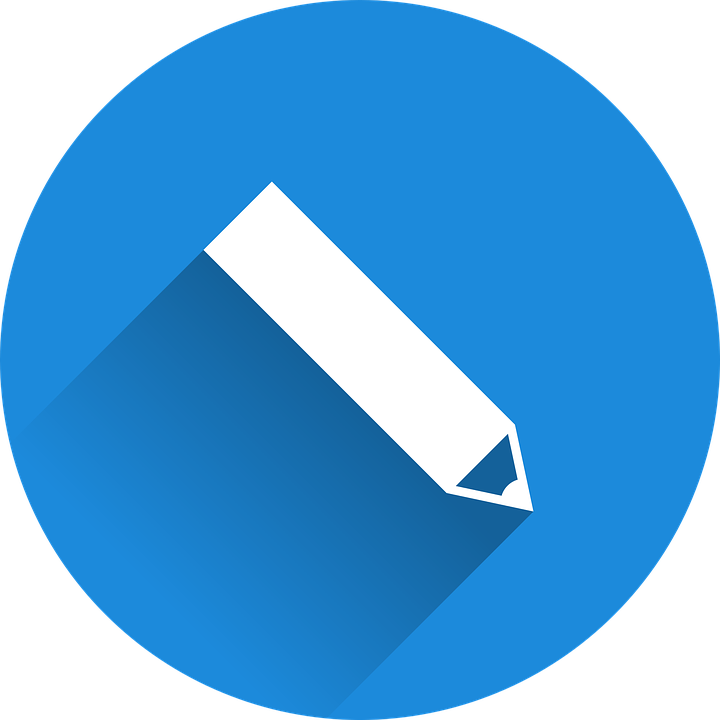 escribir
C Write the opposite word in Spanish.
1. ¡Buenas tardes! - ________________2. allí - _____________ 3. no - __________________
4. el pie - ______________
5. el padre - ________
¡Buenos días!
aquí
sí
la cabeza
la madre
[Speaker Notes: Aim: to practise written production of previously taught vocabulary.

Procedure:
Ensure that the task is clear.  
Pupils could write the answers only (or they could fill in if they have printed assessment sheets).]
Grammar
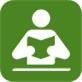 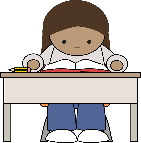 Like English, Aymara doesn’t have grammatical gender and adjectives go before the noun.  Verb forms are different, too. Help Nina with her Spanish grammar by answering the questions in this part of the quiz.
leer
A
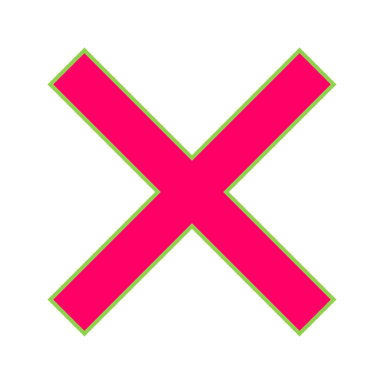 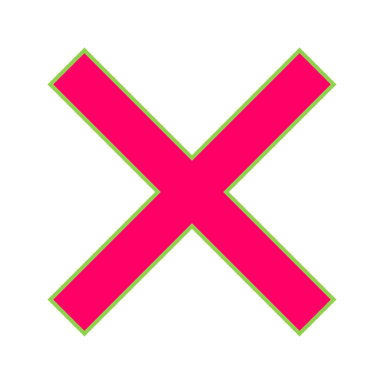 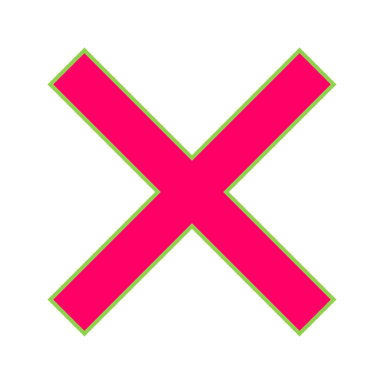 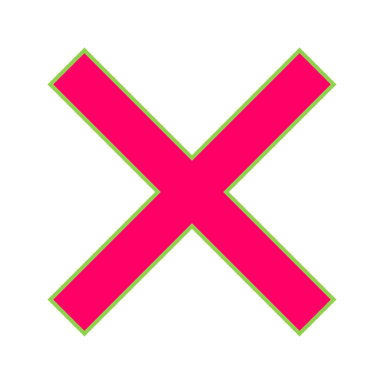 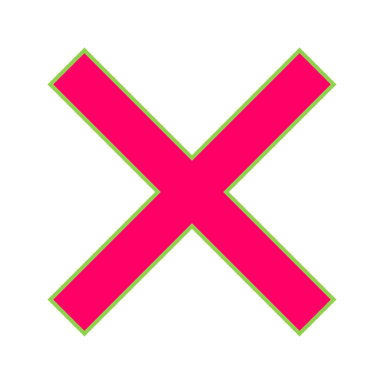 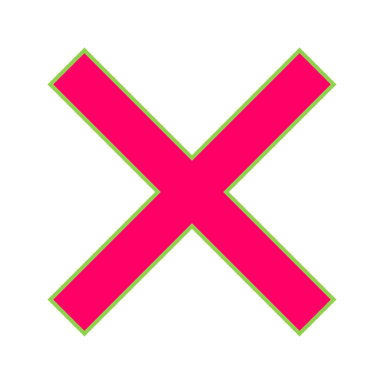 [Speaker Notes: Aim: to practise written recall of previously taught grammar.

Procedure:
Ensure that the task is clear.  
Pupils could write the correct English pronouns (or they could fill in if they have printed assessment sheets).]
Grammar
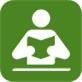 B   Put a (X) next to the English meaning that seems best for the Spanish word in bold.
leer
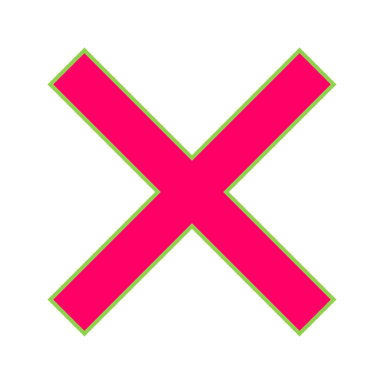 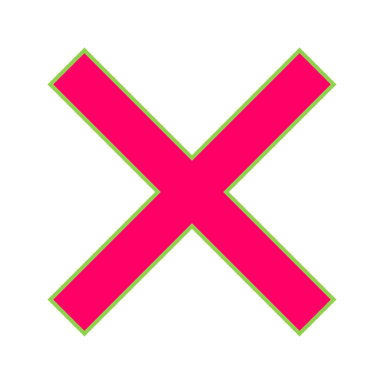 C Put a (X) next to the words that could finish this sentence. Remember the personal ‘a’.
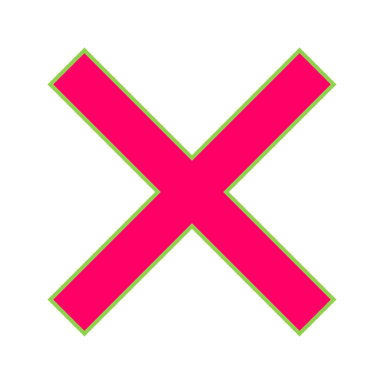 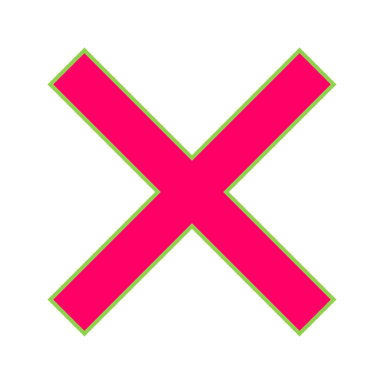 [Speaker Notes: Aim: to practise written recall of previously taught grammar.

Procedure:
Ensure that the task is clear.  
Pupils could write the correct English pronouns (or they could fill in if they have printed assessment sheets).]
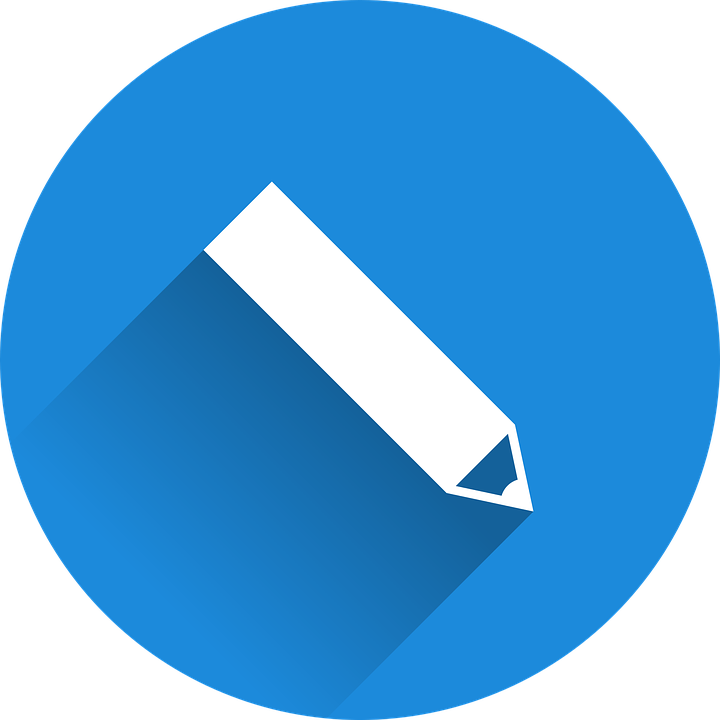 D Write the Spanish word for ‘a’.1. _______  ordenador (m)2. _______  mesa (f)
E  Write the Spanish word for ‘the’. 
1.  ________ puerta. (f)2.  ________ español. (m)F Write the Spanish word for ‘some’.1. _______  dibujos (mpl)2. _______  cartas (fpl)
G  Write the Spanish word for ‘how many’. 
1. ¿ ________ palabras? (fpl)2. ¿ ________ bocadillos? (mpl)
un
una
escribir
la
el
unos
unas
Cuántas
Cuántos
[Speaker Notes: Aim: to practise written production of previously taught grammar

Procedure:
Ensure that the task is clear.  
Pupils could write the answers only (or they could fill in if they have printed assessment sheets).]